Модуль МСОКО – цифровой ресурс управления качеством образования
к.п.н., Фомина Надежда Борисовна, e-mail: fominanb@inbox.ru
Многоуровневая параметрическая модель диагностики учебных возможностей учащихся
Автор методики – 
Фомина Надежда Борисовна,
к.п.н., доцент кафедры 
профессионального развития 
педагогических работников 
ИДО МПГУ, 
главный редактор журнала «Качество образования в школе», 
научный руководитель эксперимента по формированию единой системы оценки качества образования в Юго-Западном округе Москвы.
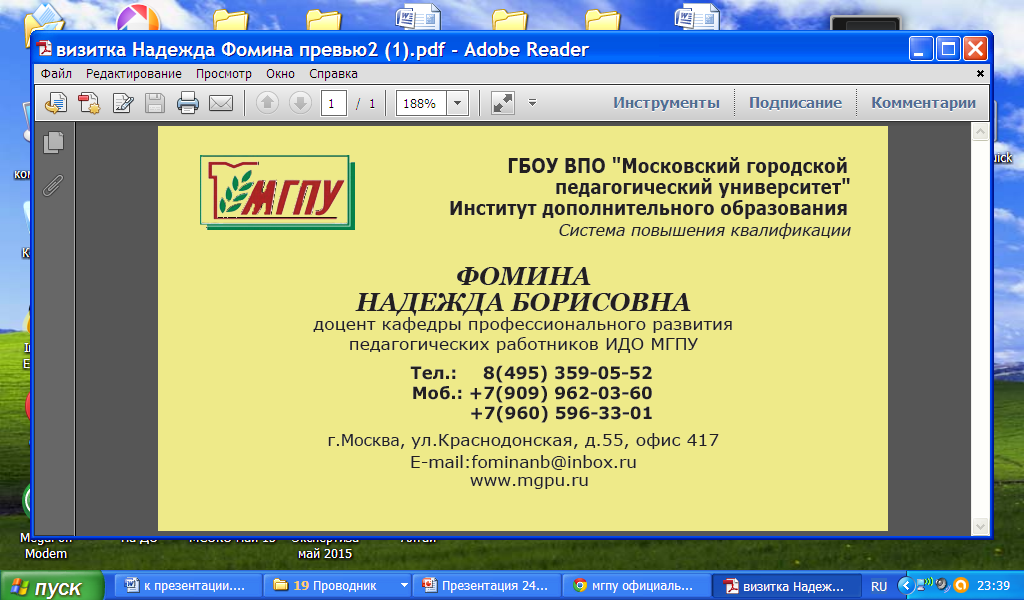 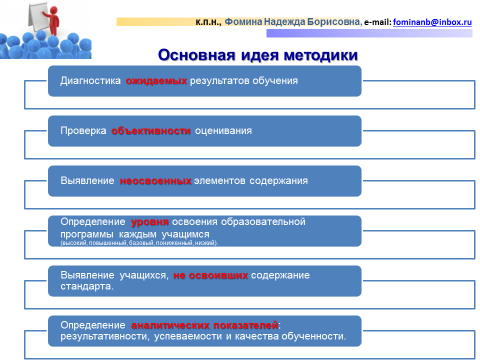 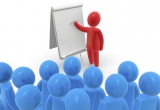 к.п.н., Фомина Надежда Борисовна, e-mail: fominanb@inbox.ru
Основная идея методики
Новая система оценки качества усвоения учебного материала основывается на сравнительном анализе прогнозируемого результата с полученным фактически.
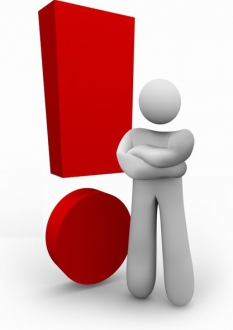 Отчеты о качестве предметных результатов 2. Протокол контрольной работы
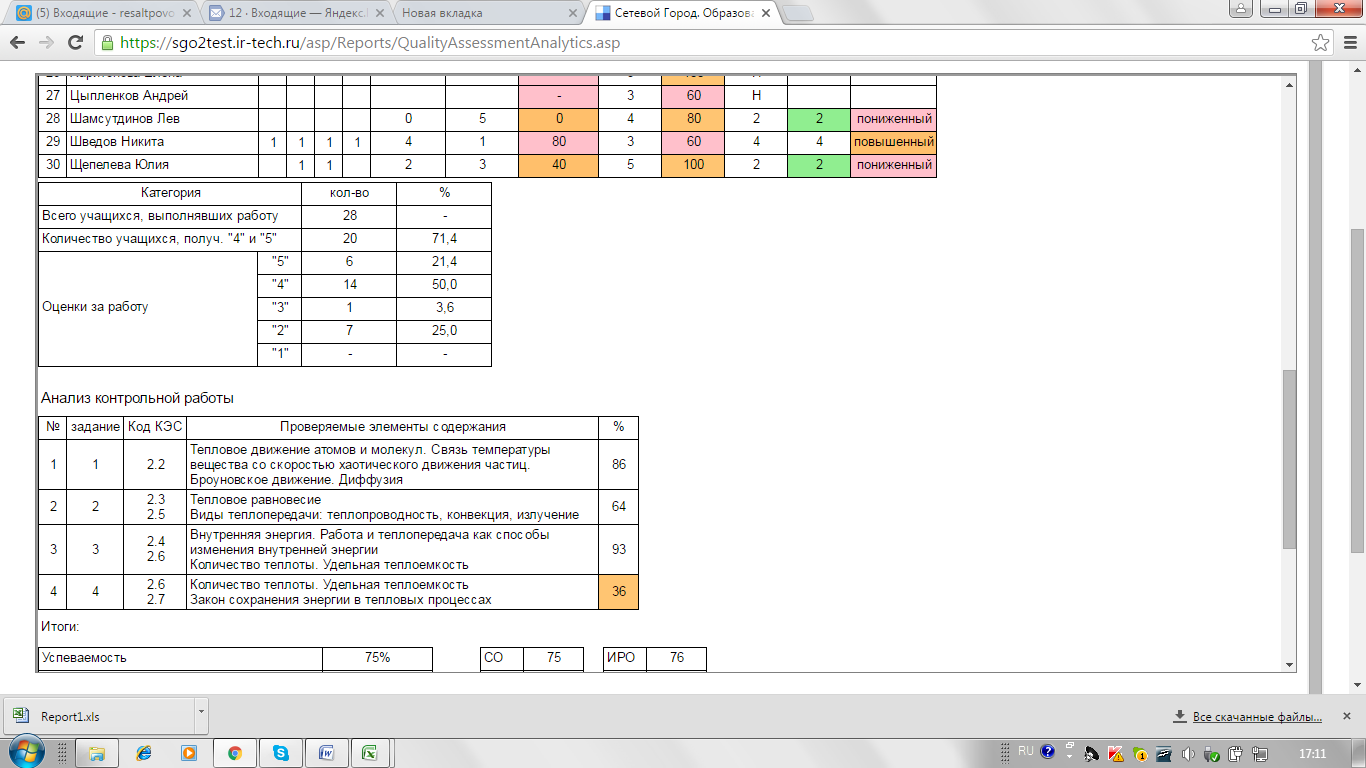 Ообобщающая таблица
Характеристика контрольной работы
Модуль «Многоуровневая система оценки качества образования» как решение проблемы управления 
качеством образования
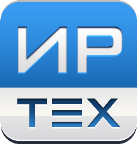 Проблемы до автоматизации
Возможности «МСОКО»
автоматизированный расчет показателей качества образования;
формирование отчетов об уровне индивидуальных учебных достижений обучающихся, о результатах освоения образовательной программы;
выявление проблемных компонентов;
анализ контрольных работ по протоколам, разработанным в соответствии с ФГОС;
автоматизированное формирование отчетов о качестве образования в удобном для пользователей текстовом виде (формат WORD);
расчет рейтингов педагогов
трудоемкость;
вероятность недостоверности информации;
возможность получения  неактуальной информации вследствие длительности обработки;
вероятность потери информации в ходе обработки;
отсутствие автоматизированного перевода аналитических данных в текст для последующей распечатки; 
нет возможности сравнения, сопоставления, так как отсутствует база данных.